Как витая пара окутала мир?
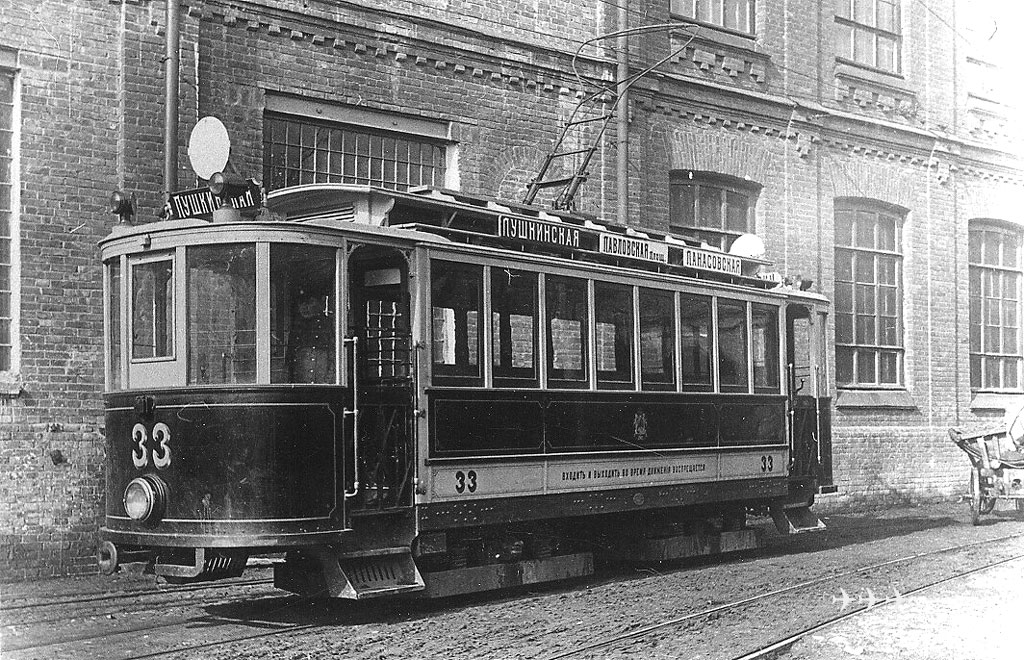 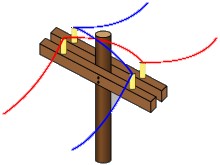 Перекрещивание проводов на телеграфном столбе
Экранирование отсутствует
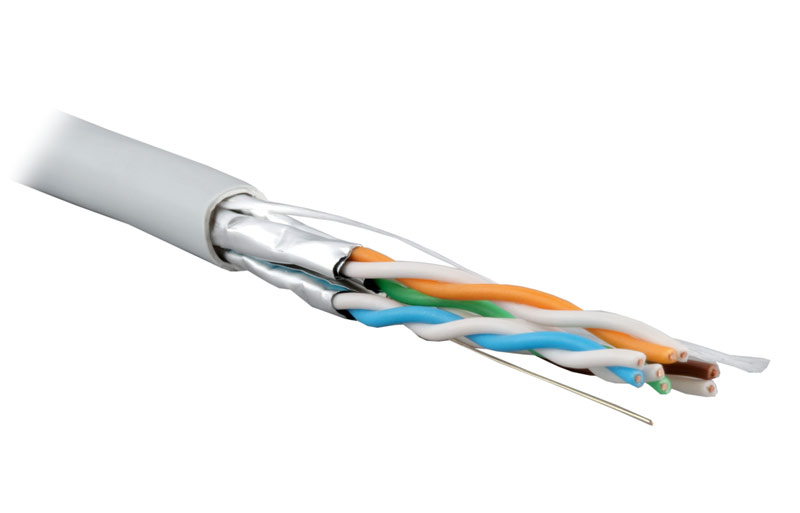 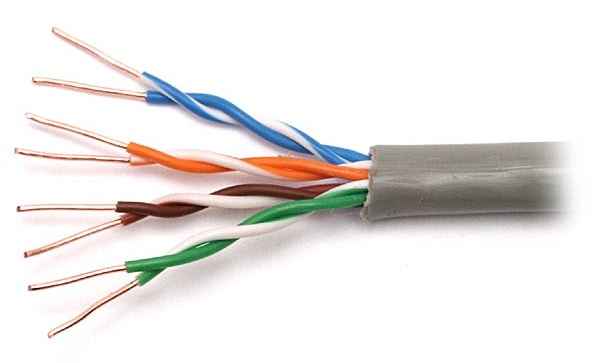 Экранированный
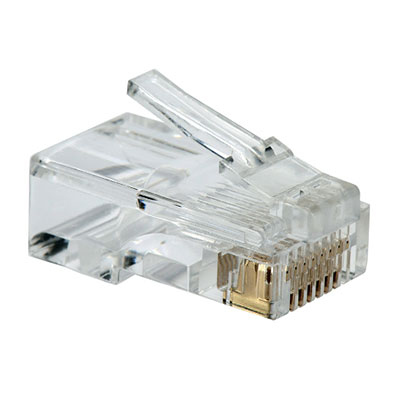 RJ-11
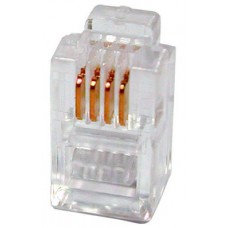 RJ-45
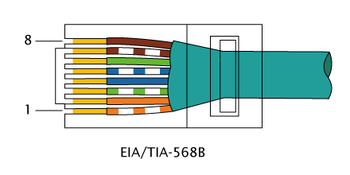 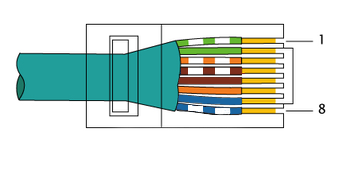 «Crossover» для 1000  Мбит/с